Latitude and Longitude
Finding Absolute Location
Latitude
Imaginary lines that run East and West
Measures North and South of the Equator
Equator is a Zero Degrees (splits the earth into two equal parts)
Latitude
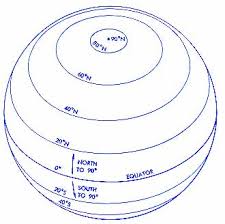 Longitude
Imaginary lines that Run North and South
Measures East and West of the Prime Meridian
Prime Meridian is a Zero Degrees (Splits the earth into two equal parts)
Longitude
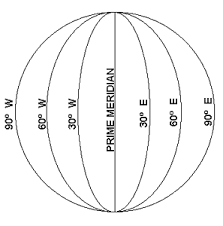 Imaginary Lines
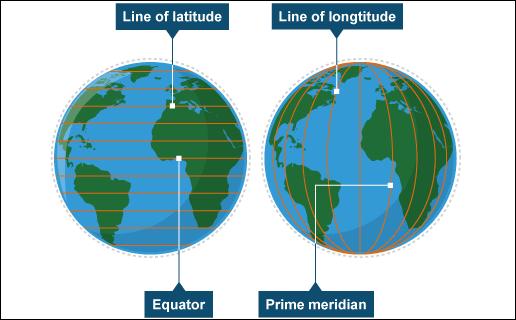 Location
Absolute Location- Any exact point on earth's surface based on latitude and longitude. 
~Exact and Scientific
~GPS

Relative Location- A general location based on something that you are familiar with.
~Chick-fil-a by the mall
~Two doors down